Processmodellering 3 och InformationDel 2: Processförbättring (Lean and Six sigma)
Erik Perjons
DSV, Stockholms Universitet
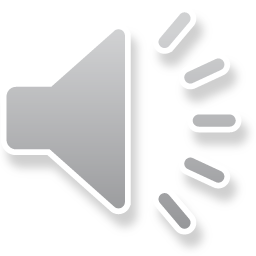 Processförbättring/Processanalys
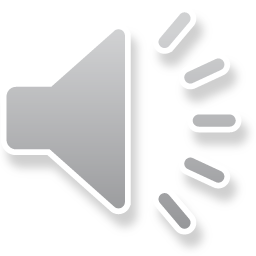 Metoder för processförbättring: Lean
Lean: Fokus på flödeseffektiviteten som är summan av värdeskapande aktiviteter i relation till genomloppstiden – det vill säga varje aktivitet i processen ska tillföra värde givet en kunds efterfrågan 

Ett exempel: Patient med misstänkt allvarlig diagnos måste genomgå flera undersökningar. Patienten kan tvingas vänta på undersökningar och dessutom resa mellan olika vårdenheter för att genomföra dessa undersökningar. Denna väntan är inte värdeskapande för patienten – tvärtom
Anna Frisk beställning
Joakim Snyggs beställning
Ta emot order
Ordern överstiger 200 kr?
Hämta böcker från lager
Ja
Beräkna summa
Nej
Beräkna fraktavgift
Beräkna ny summa
Skicka böcker och faktura
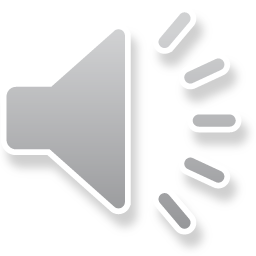 Metoder för processförbättring: Six Sigma
Anna Frisk beställning
Six Sigma: Fokus på att undvika variation i utförande för att undvika att kunden blir missnöjd över kvaliteten på varor och tjänster. Centralt för att lyckas är att alla medarbetare följer specifikationen, det vill säga följder processbeskrivningen

Ett exempel: McDonald produktion av hamburgare ska följa en bestämd rutin. Kvalitet på hamburgare ska inte variera beroende på vilka resurser som används (som vilka anställda och maskiner som är inblandade i processen)
Joakim Snyggs beställning
Ta emot order
Ordern överstiger 200 kr?
Hämta böcker från lager
Ja
Beräkna summa
Nej
Beräkna fraktavgift
Beräkna ny summa
Skicka böcker och faktura
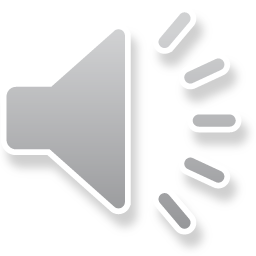 Lean
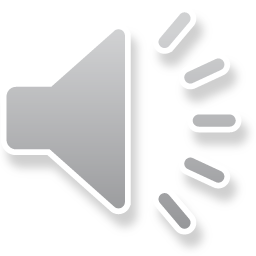 Varför Lean?
Lean är en metod (många menar att det är en filosofi) som syftar till att identifiera och eliminera alla faktorer i en verksamhetsprocess som inte skapar värde för slutkunden – det vill säga eliminera slöseri
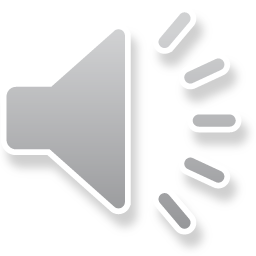 Bakgrund till Lean
Lean är baserad på Toyota Production System (TPS) som skapades efter andra världskriget i Japan
Efter andra världskriget hade Toyota en brist på resurser. Därför fokuserade Toyota på en orderstyrd produktion: ingenting producerades som inte har beställts, och de resurser som behövdes för att producera bilar levererades just-in-time. Den teknik som används för biltillverkning var också ganska enkel i jämförelse med den som användes i USA
TPS har sin bas i Taylors Scientific Management och Fords produktionssystem (löpande band)
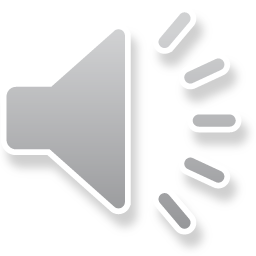 Liker, J. K. (2005) The Toyota Way
Vad är Lean?
Kärnan i Lean är att slöseri ska elimineras. Alla aktiviteter som inte ökar värdet på produkten givet kundernas efterfrågan ska systematiskt elimineras. Det gör man med olika typer av verktyg/metoder/principer, några exempel: 
Continuous flow for each item (kontinuerligt enstyckesflöde) – se slides som kommer
Kaizen - man ska kontinuerlig förbättra processer då ingen process är perfekt  (stegvisa förbättringar)
Just in Time - rätt komponent ska anlända till produktionen i rätt tid (annars uppstår lätt slöseri)
Ha en välorganiserad arbetsplats (5S)
Value stream mapping (värdeflödeskartläggning) – se slides som kommer
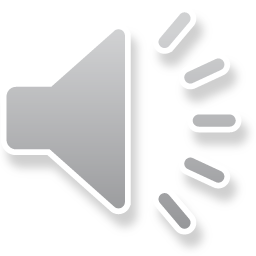 Verktyg: Continuous flow for each item
Ett verktyg som Lean erbjuder för processförbättring/ processanalys är ”Continuous flow for each item” (på svenska kontinuerligt enstyckesflöde)
Liker, J. K. (2005) The Toyota Way
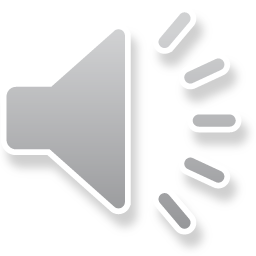 Verktyg: Continuous flow for each item
Exempel på batchproduktion av instrument (som är motsatsen till kontinuerligt enstyckesflöde)
Producera chassi – 5 minuter  (om varje chassi tar 1 min)
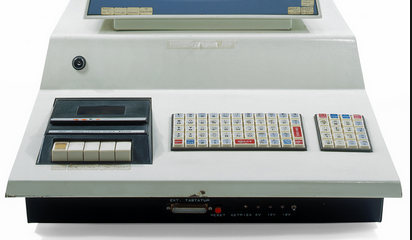 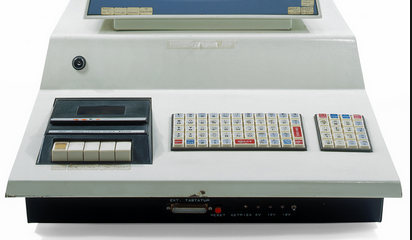 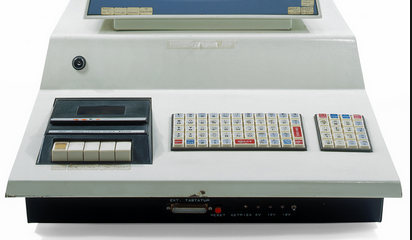 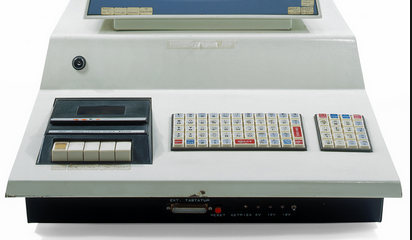 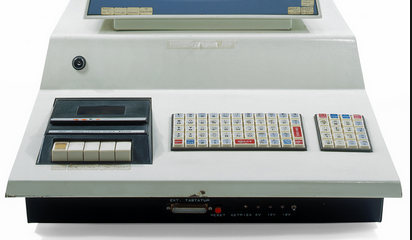 Producera skärm – 5 minuter (om varje skärm tar 1 min)
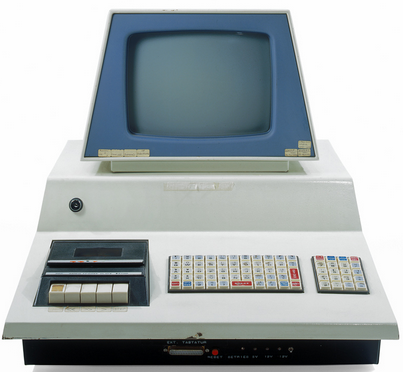 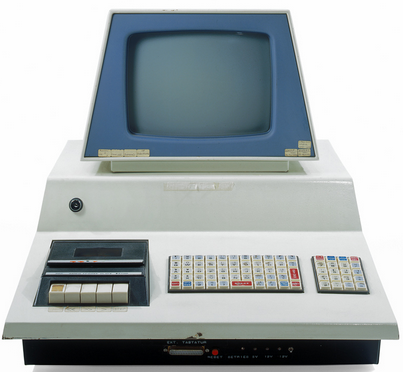 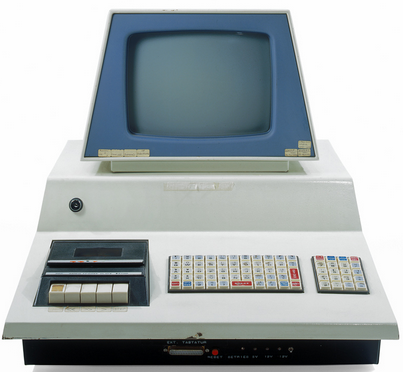 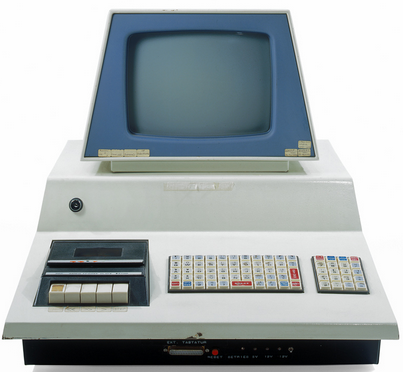 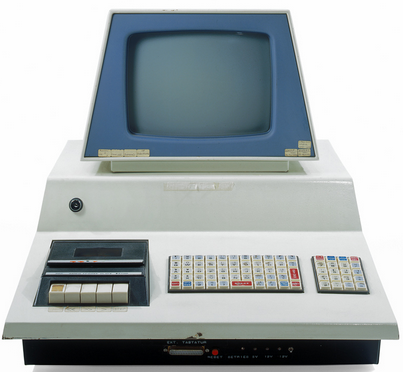 Liker, J. K. (2005) The Toyota Way
Testa – 5 minuter om varje test tar 1 min
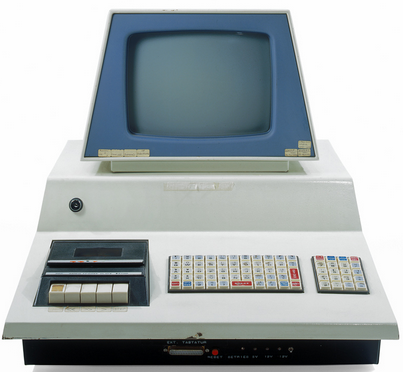 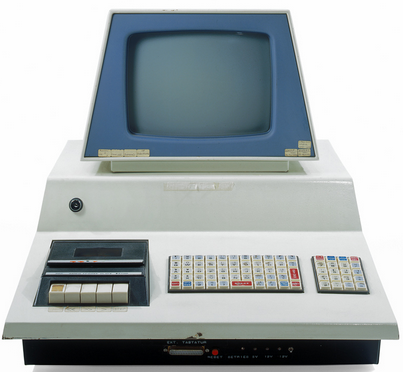 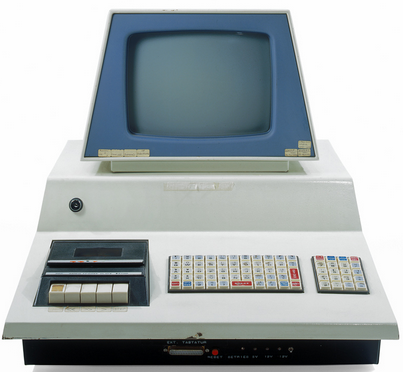 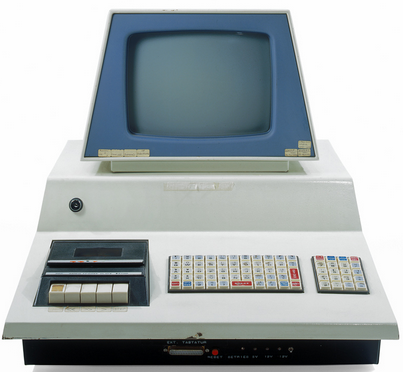 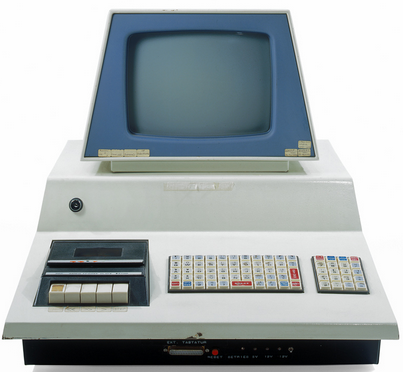 Total tid för 15 instrument:  15 min
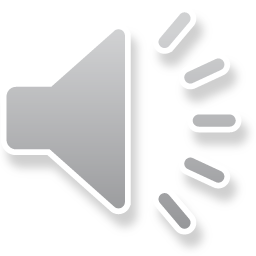 Verktyg: Continuous flow for each item
Exempel på kontinuerligt enstyckesflöde
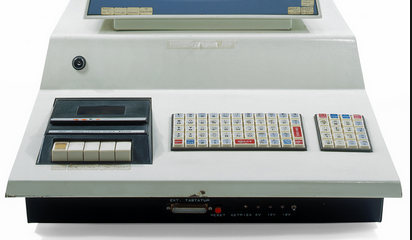 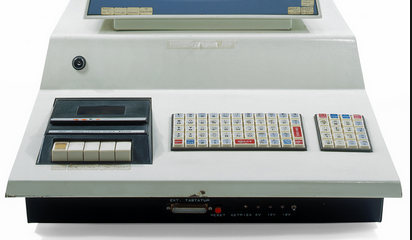 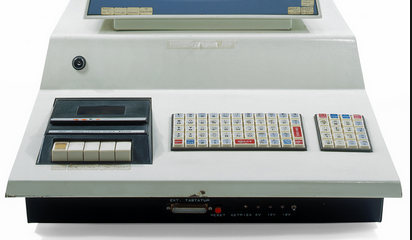 Att producera och testa första instumentet tar 3 minuter – men då har redan två nya enstyckesflöden påbörjats
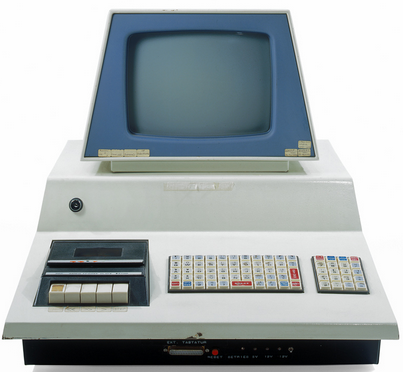 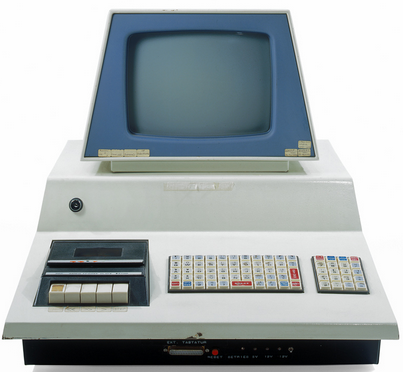 Liker, J. K. (2005) The Toyota Way
Total tid för 15 instrument  – 7 min
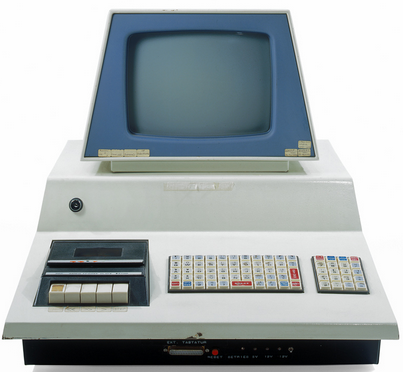 Dessutom – om något steg i processen producerar fel så upptäcks det tidigt
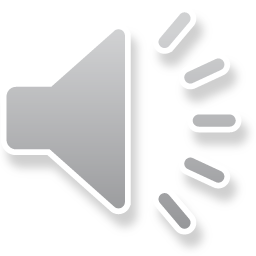 Verktyg: Value Stream Mapping
Ett annat verktyg som Lean erbjuder för processförbättring/ processanalys är ”Value stream mapping” (på svenska värdeflödekartläggning)
Ett ”values stream” (värdeflöde) består av flera processer och omfattar hela kedjan från kundförfrågan till leverans (”A value stream is the sequence of activities an organization undertakes to deliver on a customer request” (Martin&Osterling, 2014))
Value stream mapping
Value stream
Process
Process
Process
Process
mapping
Task
Task
Task
Martin, K., Osterling, M. (2014) Value Stream mapping
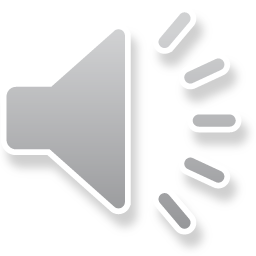 Verktyg: Value Stream Mapping
Enligt value stream mapping så påbörjas ett värdeflöde av ett kundförfrågan/kundbeställning (”customer request”) och avslutas när kundsvar/kundbeställning levereras (”delivery on a customer request”)
Vid value stream mapping mäts bland annat ledtid (LT), det vill säga den tid det tar från det att en värdekedja (och värdekedjans ingående process) startar tills den är fullbordad och fyller sitt syfte. Vidare mäts processtid (PT) för värdekedjan och dess ingående processer. Processtiden är den tid som organisationer använder för att utföra aktiviteterna i värdekedjan (inklusive dess ingående processer).
Martin, K., Osterling, M. (2014) Value Stream mapping
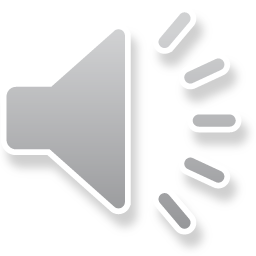 Verktyg: Value Stream Mapping
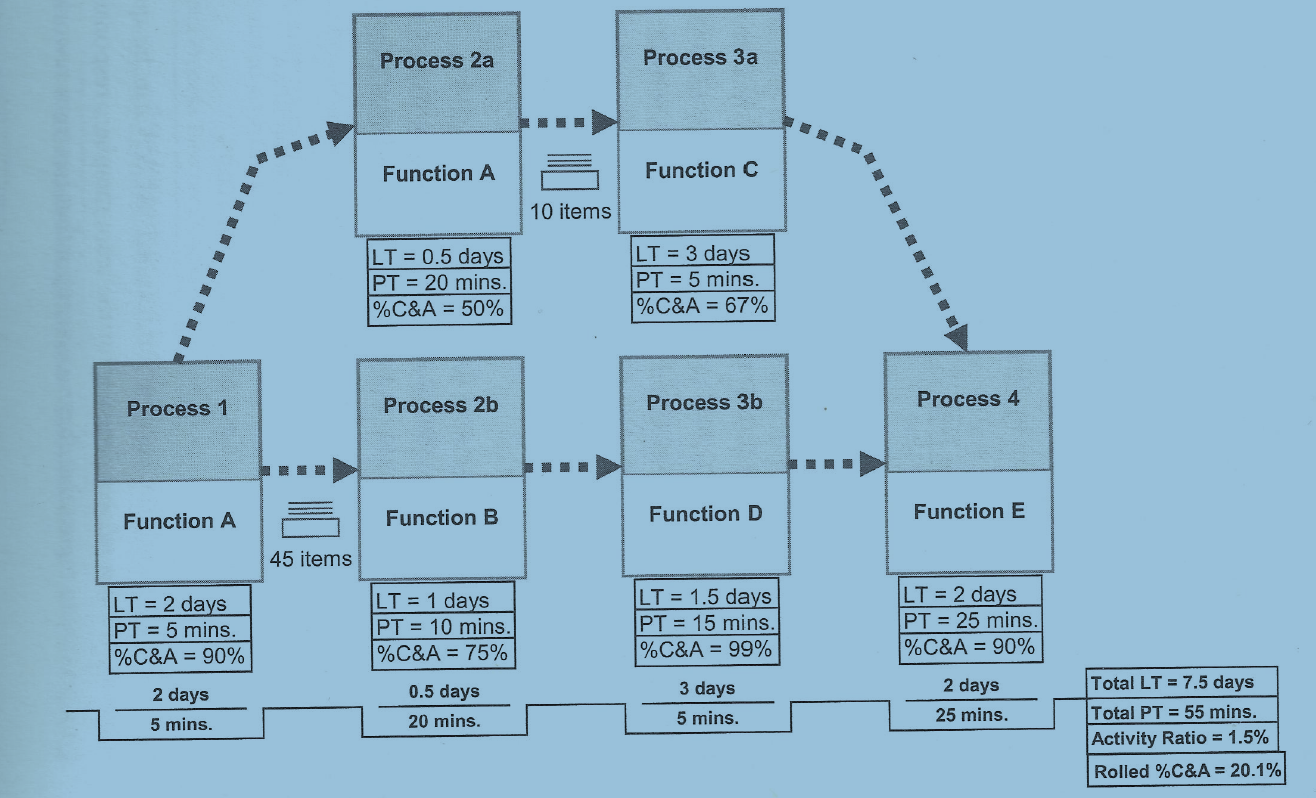 Martin, K., Osterling, M. (2014) Value Stream mapping
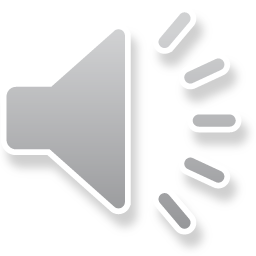 Verktyg: Value Stream Mapping
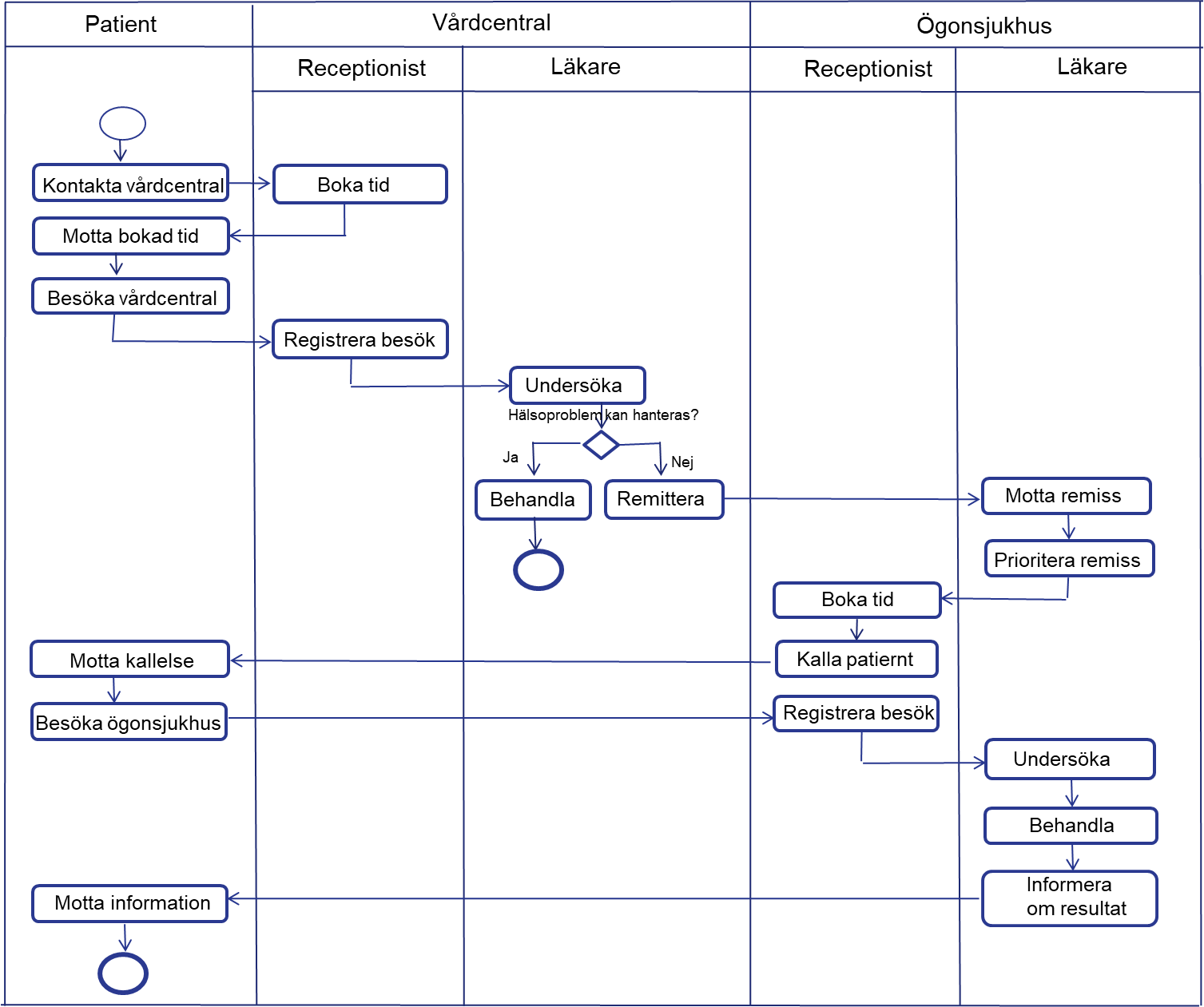 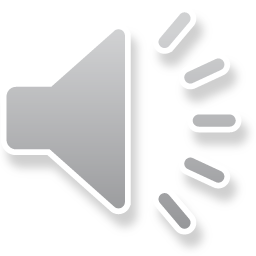 Verktyg: Value Stream mapping
Tjänsteflöde. Utveckla och hantera arbetsinstruktioner för reparationer
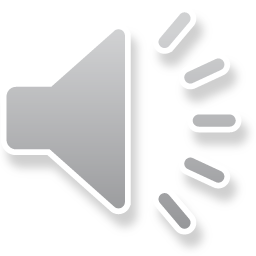 Liker, J. K. (2005) The Toyota Way
Slöseri kan minskas på olika ställen och sätt
Transport 
Inventory 
Motion  
Waiting 
Overproduction 
Over Processing 
Defects
Förbättra flödet genom att minska slöseri/waste genom att minska dessa företeelser
Liker, J. K. (2005) The Toyota Way
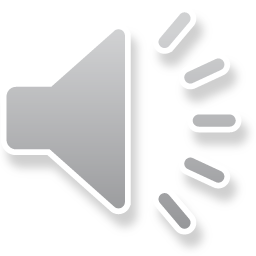 Six Sigma
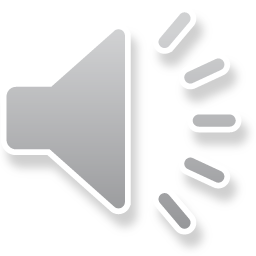 Varför Six Sigma?
Six Sigma avser att öka kvaliteten på varor och tjänster genom att avlägsna orsaker till defekter i produktions- och verksamhetsprocesser
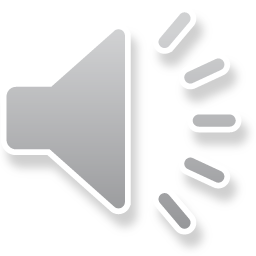 Vad är en defekt?
Med defekt menas allt som kan resultera i missnöjd kund
Mer precist ska andelen defekter för att uppnå six sigma ligga under 3,4 defekter per miljon 
Termen Sigma används i statistik för att representera standardavvikelse (mått på variation) hos en statistisk population
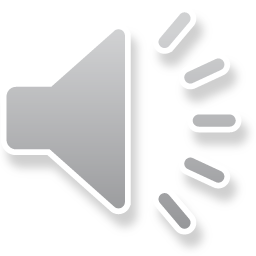 Bakgrund till Six Sigma
Six Sigma infördes i Motorola 1980-talet av en anställd ingenjör, Bill Smith
General Electric tillämpade Six Sigma framgångsrikt under 1990-talet och gjorde den till den mest populära managementfilosofin i företagsvärlden
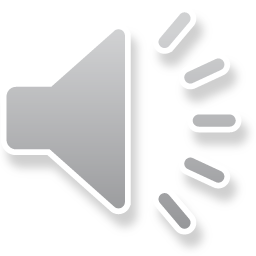 Grundläggande idéer
Minska processvariation och därigenom uppnå förutsägbara resultat från produktions- och verksamhetsprocesser 
Verksamhetsprocesser kan mätas, analyseras, och förbättras och kontrolleras
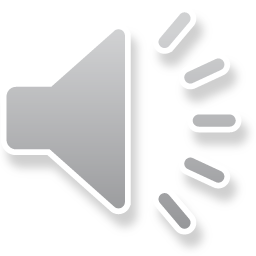 Grundläggande idéer
Beslut ska baseras på fakta, istället för antaganden och gissningar
Det vill säga beslut ska vara evidensbaserad/faktabaserade
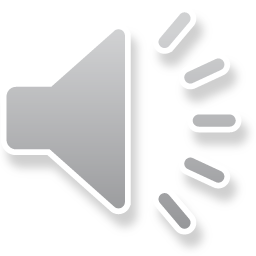 Grundläggande idéer
Hela organisationen måste ta ansvar och engagera sig i Six Sigma-projekt, i synnerhet högsta ledningen 
En särskild infrastruktur med roller som ”champions”, ”master black belts” and ”black belts” etc ska implementeras med tydligt ansvar för vilka som ska driva arbetet
De anställda måste utbildas för Six Sigma-projekt
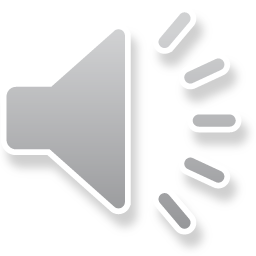 Six Sigma-verktyg
Requirements trees – kan användas för att beskriva behov samt krav baserat på dessa behov
Frequency tables – kan användas för att mäta kravuppfyllnad
Requirements tree
Frequency tables
Leverans av råvaror (06.00-06.30)
Leveranstid av råvaror
Restaurang behöver producera
högkvalitativa maträtter
X
X
X
Råvarors kvalitet (total)
X
X
X
X
X
X
X
X
X
X
07.30-08.00
07.00-07.30
06.00-06.30
06.30-07.00
Krav
Behov
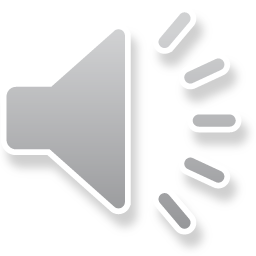 Eckes, G. (2003). Six Sigma for everyone. John Wiley & Sons
Six Sigma vs Lean
Emphasis on rapid change
SIX SIGMA
Emphasis on what to do
Emphasis on how to do it
LEAN
Emphasis on graduate change
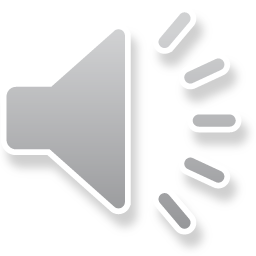 Slack & Lewis (2017). Operational Strategy
Ytterligare processförbättringsaktiviteter
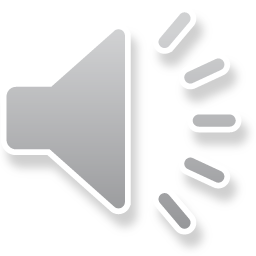 Ytterligare processförbättringsaktiviteter
Eliminera dubbelarbete, det vill säga samma aktivitet görs flera gånger fast den bara skulle behöva göra en gång
Undvik dubbelinmatning i två eller flera IT-system, det kan göras genom att integrera dem
Eliminera flaskhalsar, det vill säga resursbrist i delar av processerna som stoppar flödet (”flaskhals”) och som kan leda till förseningar, det vill det saknas resurser att genomföra en aktivitet
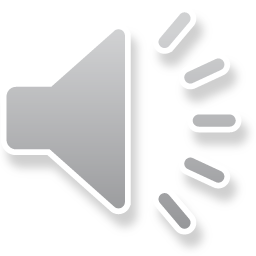 Ytterligare processförbättringsaktiviteter
Gör saker parallellt i stället för sekventiellt om det är möjligt, det vill säga vid en försäljningsprocess kan beställningen kontrolleras samtidigt som kundens kredit kollas
Identifiera ”duplicted system”, till exempel ska kan vissa personer mata in information i ett IT-system, medan andra gör det i ett annat IT-system, eller på olika ställen i samma system, vilket gör det svårt att veta var informationen finns – skapa till exempel tydliga rutiner för att hantera detta
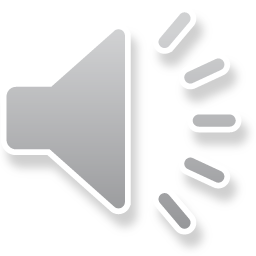